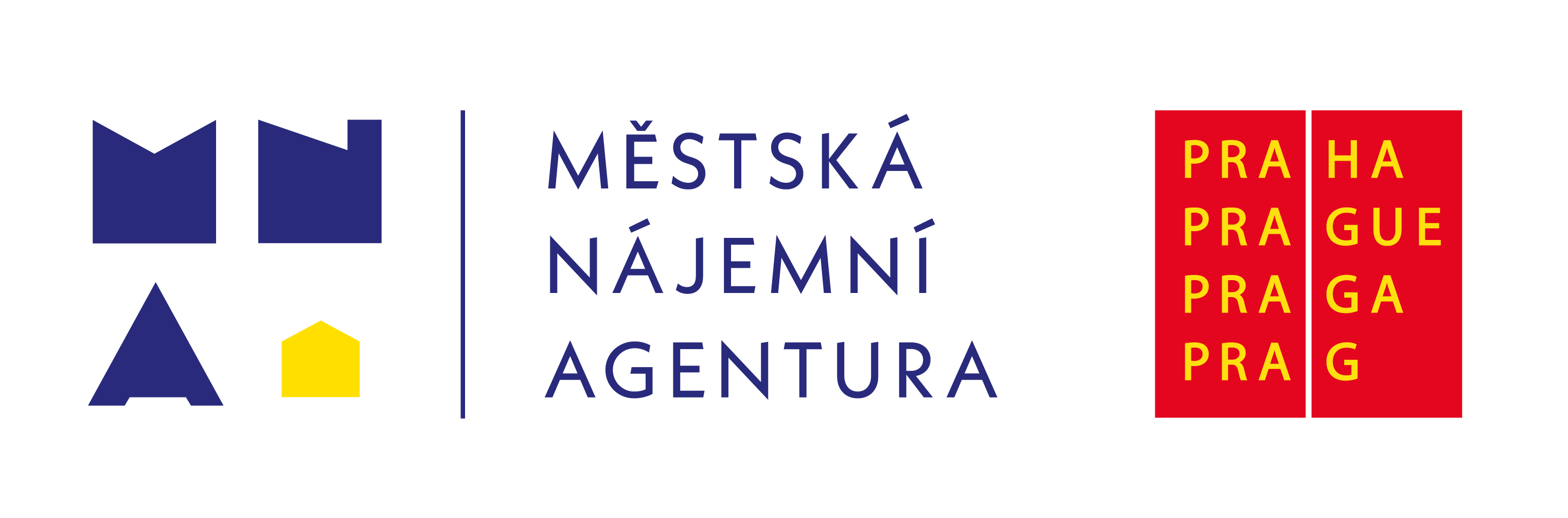 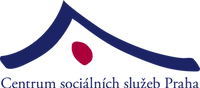 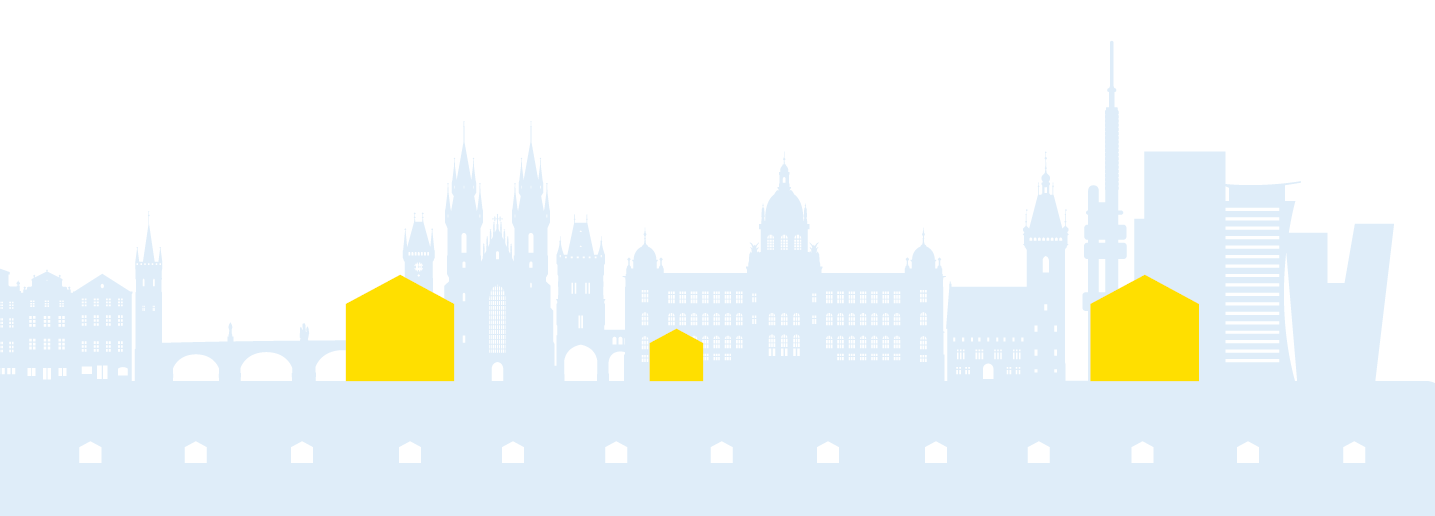 MĚSTSKÁ NÁJEMNÍ AGENTURA3 roky fungování MNA v Praze
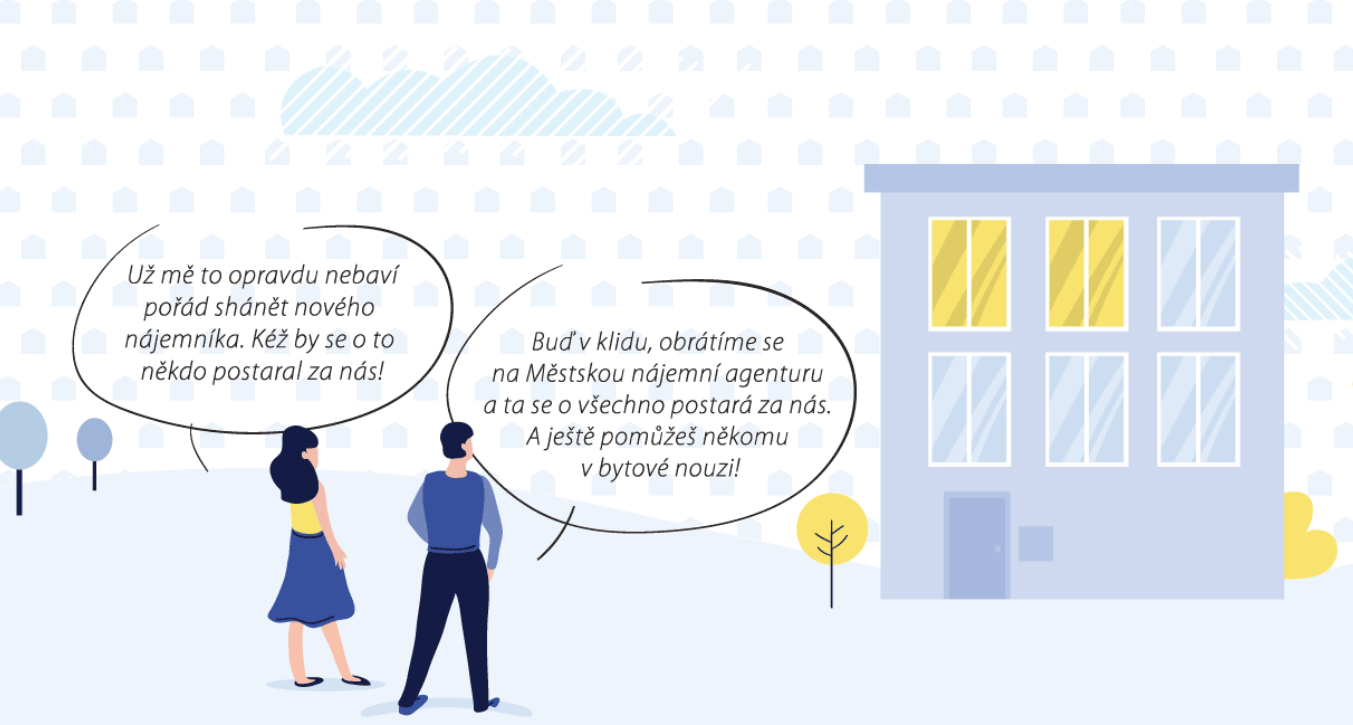 Struktura prezentace
1) Obecně o MNA
2) Minulost a současnost 
3) Budoucnost a rozvoj
Obecně o MNA
MNA
Městská nájemní agentura (MNA) byla oficiálně založena Usnesením Rady hlavního města Prahy dne 3. 5. 2021 (fungování prostřednictvím CSSP). V červnu 2021 nastoupil tým MNA a fungování MNA (první poptávka bytů) bylo zahájeno 17.6.2021. 
Cílovou skupinou MNA jsou osoby v bytové nouzi, žadatelé o byt jsou vybíráni z řad čekatelů na magistrátní byty či z řad klientů pobytových a poradenských služeb Centra sociálních služeb Praha. 
Cílovou skupinou MNA jsou dále majitelé bytů a družstevních bytů, které je smluvně poskytují MNA. Z cílové skupiny jsou vyřazeni majitelé bytů (např. dispozičně) nevhodných pro potřeby MNA.
	Inominátní smlouva
Městská nájemní agentura (MNA) je služba bytové politiky hlavního města Prahy, která díky spolupráci s majiteli bytů poskytuje dostupné bydlení Pražanům a která je provozována Centrem sociálních služeb Praha (CSSP). Hlavním úkolem MNA je navazovat spolupráci s majiteli bytů a poskytnuté byty následně pronajmout svým klientům, a to prostřednictvím zvýšených záruk majitelům na jedné straně a prvků sociálních služeb potřebným klientům na straně druhé.
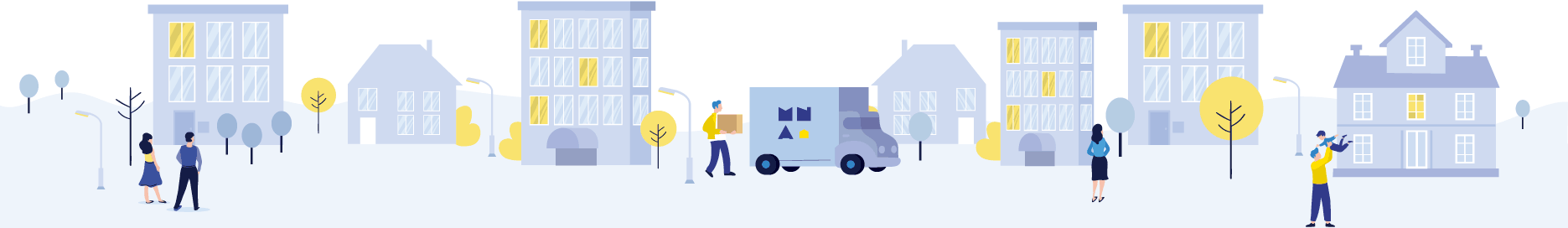 MĚSTSKÁ NÁJEMNÍ AGENTURA
Vznik MNA
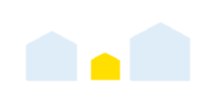 Cílové skupiny MNA
Majitelé bytů
osobní vlastnictví / družstevníci
preference dlouhodobé spolupráce, jistoty, minima starostí o správu bytu a společensky odpovědného pronájmu před maximalizací zisku
Klienti
Zletilí jednotlivci či rodiny s dětmi, kteří mají omezenou možnost získat dostupné bydlení na realitním trhu, které mají:
určitý příjem, který neumožňuje dosáhnout na standardní nájemní bydlení a/nebo nesplňují podmínky pro získání městského bytu.
Potřebnost: Nízká šance uspět v pořadníku na sociální byty MHMP či městských částí a současně nízká šance uspět v komerčním prostředí bytového trhu. 
Kompetence: Samostatnost, dobrá spolupráce se soc. pracovníky, schopnost péče o své okolí, dodržování rozumných soc. hranic.
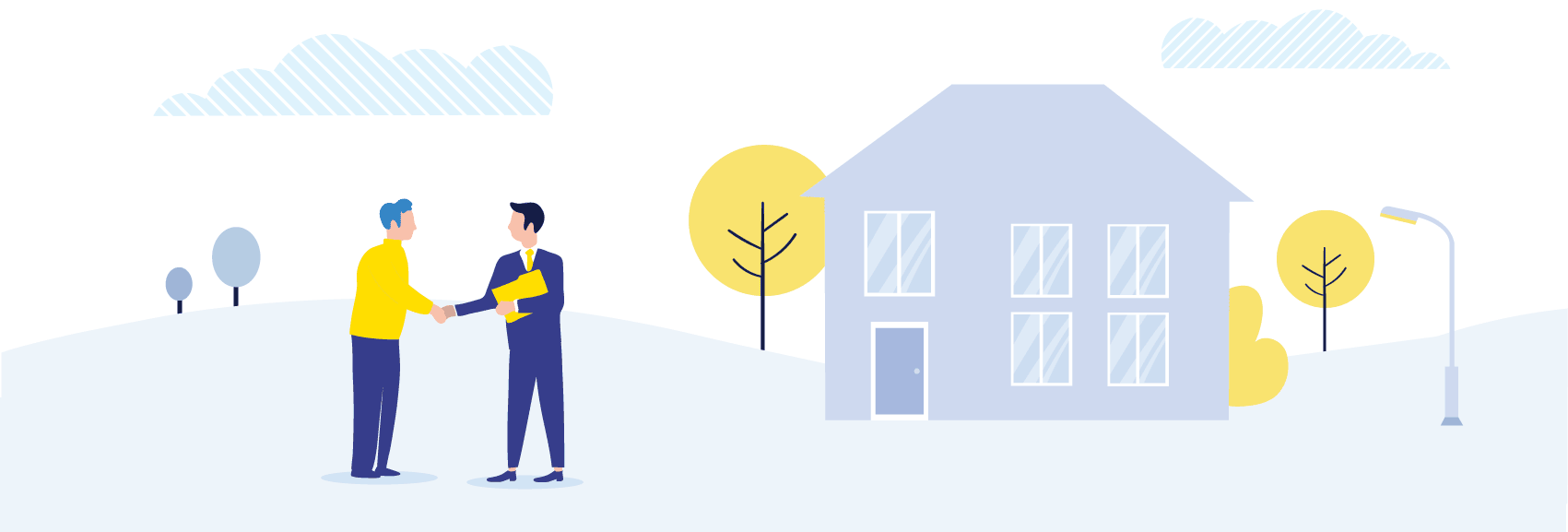 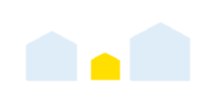 Základní procesy
Opravy, údržba, smluvní prohlídky
Péče o smluvní vztah a jeho prodlužování
MNA koordinuje procesy poptávání a výběru bytů od majitelů a jejich následné nabízení vybraným klientům z řad Pražanů v bytové nouzi.
Následná podpora
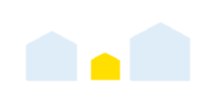 PRINCIPY PRÁCE MNA
ASISTENCE POTŘEBNÝM
DŮVĚRA
NESTRANNOST
OBJEKTIVITA
RESPEKT
TRANSPARENTNOST
ZÁKAZ DISKRIMINACE
ZÁKAZ STŘETU ZÁJMŮ
Minulost a současnost MNA
Nájemníci
Celkově můžeme říct, že charakter domácností, které zvládla MNA úspěšně zabydlet, je zatím poměrně různorodý. Pokud bychom měli přesto říct, které situace MNA řešila dle vlastních dat relativně častěji, jednalo by se o bydlení v azylovém domě, problém diskriminace a nemožnost překonat překážku v podobě kauce a vysokých cen nájmů. 
Proces výběru nájemců
Rychlost oslovení a zprocesování získání bytu;
Proaktivní přístup MNA;
Neporozumění, proč vybrali pro MNA zrovna je;
Neznalost MNA.
Pracovník MNA jako:
Klíčový kontakt provázející celým procesem;
Partner nájemníků respektující specifika a potřeby klientů;
Specialista nabízející řešení a disponující nástroji k řešení.
+/-
Negativní zkušenosti při snaze o získání městského bytu;

Pozitivní zkušenost s MNA – mají nástroje k řešení;
Vnímaná nižší jistota v bytě přes MNA než při získání městského bytu – s časem ale vnímání jistoty MNA relativně stoupá;
oslovení nájemníci hodnotili své nové bydlení silně pozitivně;
nájemníci velmi často v souvislosti s novým bydlením vyzdvihovali především klid a méně stresu a zlepšení psychického stavu. 
stabilizaci rodinné situace, zklidnění dětí atd. 
finanční aspekt stávajícího bydlení
finanční náročnost už před podpisem smlouvy (kauce, jistiny) a diskriminace.
Majitelé
Motivace majitelů zapojit se do MNA
Úbytek starostí;
Vhodně nastavené garance;
Sociální přesah.
Proces zapojení a přístup MNA k majitelům
Rychlost;
Profesionalita;
Naplnění principů fungování MNA v praxi.
Podmínky smlouvy 
Vnímaná obtížná vypověditelnost smlouvy;
Chybějící inflační doložka;
Stanovení ceny bytu dle lokality a jeho vybavenosti.
+/-
Řešení problémových situací ze strany MNA
 
Nejistota pracovníků v právní záležitostech v oblasti nájemních vztahů
Neobratný návrh řešení problémových situací 
Propojení nájemníků a majitelů
 
Velká bariéra mezi majiteli a nájemníky
Pocit nejistoty z výběru nájemníků
Neinformovanost obyvatel bytového domu (sousedů) o nájemnících
Garance / výhody MNA
Garantujeme, že dostanete své peníze;
Garantujeme Vám minimálně 2 roky bez starostí;
Naše služba je bezplatná;
Nemusíte trávit hodiny prohlídkami a výběrem nájemníka;
S MNA nemusíte řešit papírování;
S MNA se nemusíte o vaši nemovitost strachovat;
MNA řeší i lidské soužití v domě;
S MNA pomáháte potřebným lidem;
V MNA nejsme žádní amatéři;
V MNA nejsme žádní šmejdi;
MNA se umí rozloučit.
Smluvní vztah
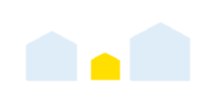 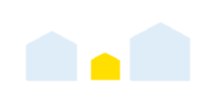 MNA V ČÍSLECH
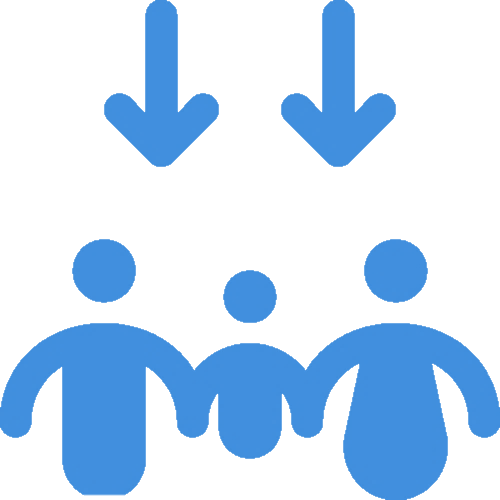 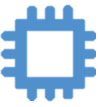 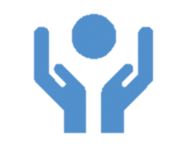 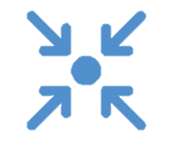 6
ZAMĚSTNANCŮ
45 +1?
BYTŮ
45
ZABYDLENÝCH DOMÁCNOSTÍ
11 SPOLUPRACUJÍCÍCH ORGANIZACÍ
ZABYDLENÉ DOMÁCNOSTI
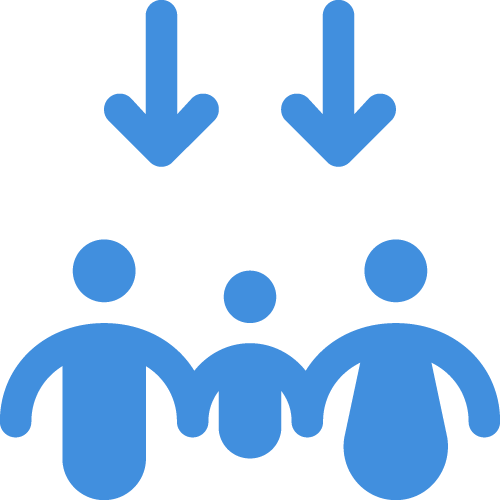 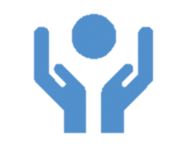 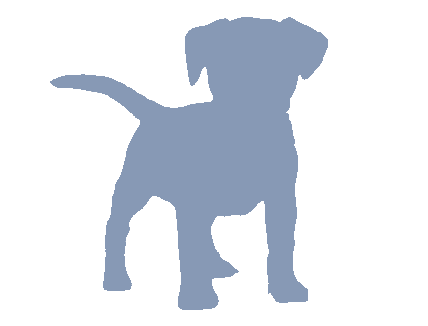 2/3  
DOMÁCNOSTÍ SE SOC. SLUŽBOU
20
ZVÍŘAT
50 
DĚTÍ
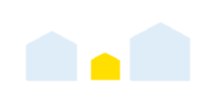 Budoucnost a rozvoj MNA
Teorie prostupného bydlení
Ulice
Ubytovna
Azylový dům
Tréninkové bydlení
Sociální bydlení
MNA
Komerční trh
Relativně turbulentní personální situace
Cena za m2
Aktuálně (aktualizace 2023)
Malé byty do 40 m2: 260 Kč/m2 
Střední a velké byty do 70 m2: 240 Kč/m2

Vyjednávání (70/75 % trhu - 395/m2)
Malé byty do 40 m2: 295 Kč/m2 
Střední a velké byty do 70 m2: 275 Kč/m2
Aby si to klienti mohli dovolit!
Pro bydlení v rámci MNA je důležité, aby si ho klienti z řad osob v bytové nouzi mohli dovolit. Vycházíme přitom z tzv. normativů stanovených ÚP
Výše částek normativních nákladů na bydlení činí od 1. ledna 2024 na základě nájemní, nebo podnájemní smlouvy:
Slevy / permanentní slevy
Aktuálně uplatňováno individuálně
Rozpočet umožňuje (štědrý)

Do budoucna systematičtěji
Typy klientů / typy příběhů
Plošně / individuálně
Příjem klientů
Pobytové služby CSSP

Žadatelé a sociální bydlení
NNO
Sociální / tréninkové byty
???
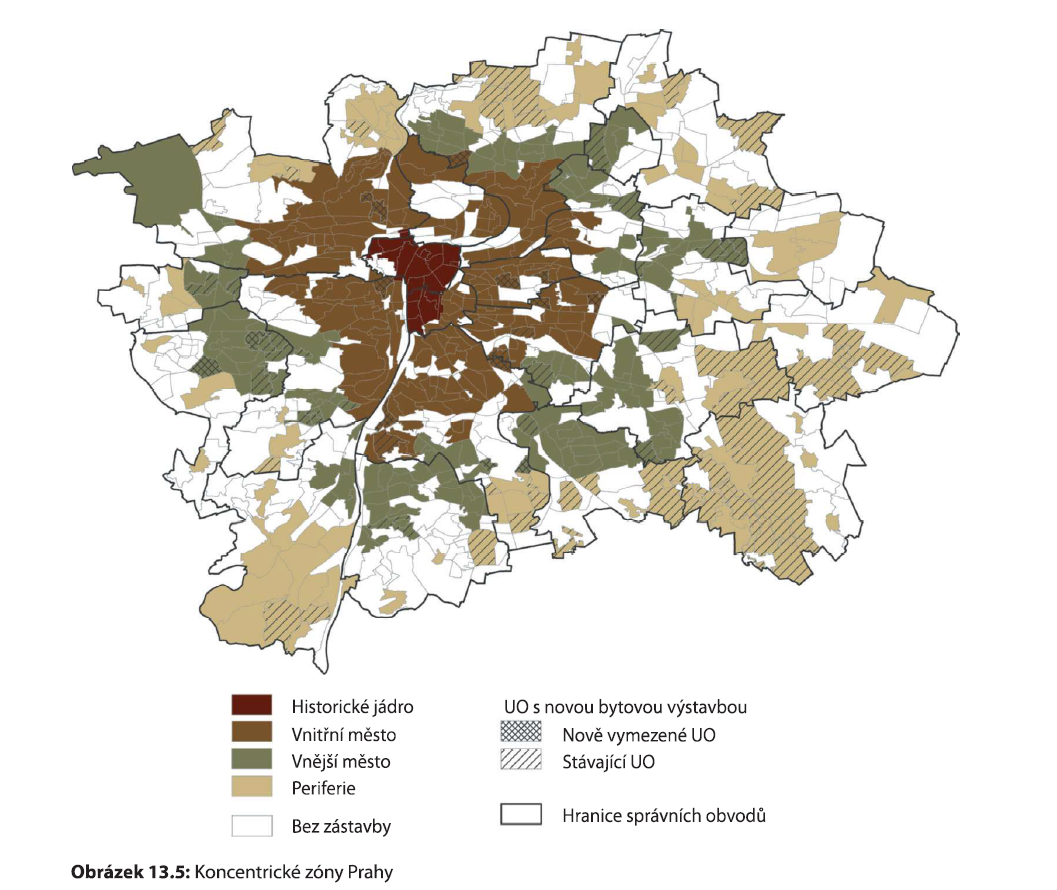 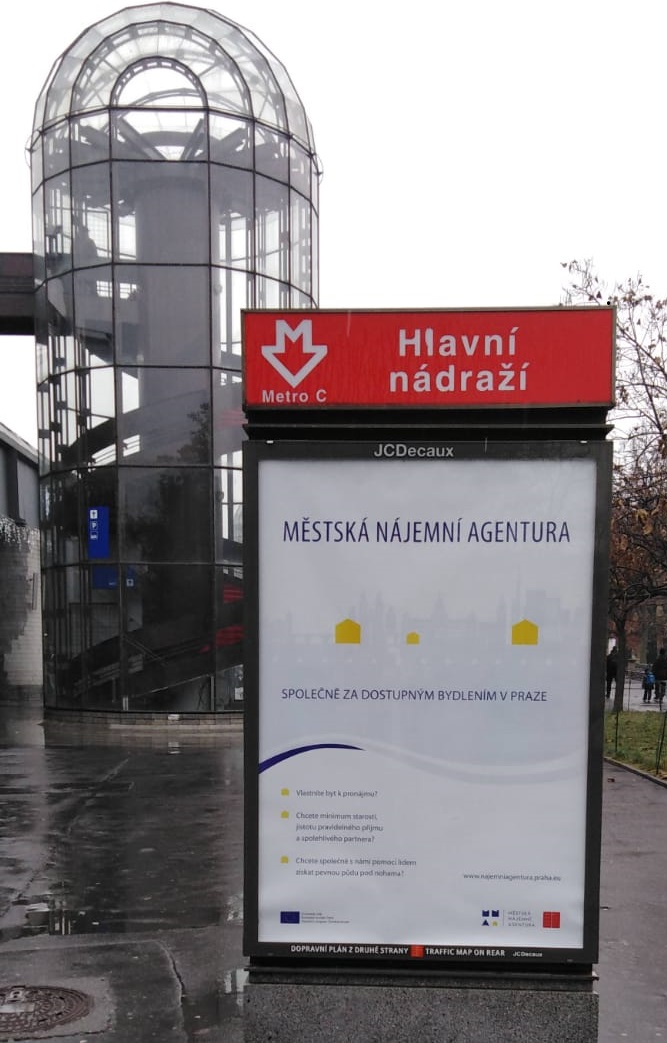 PR aktivity!
Citylighty
Sociální sítě
Merch
Komunikační strategie
Média
Odborná setkání
Odbornější články
Síťování všeho druhu
Děkuji za vaši pozornost!
https://fb.watch/uyjvBnmDU7/
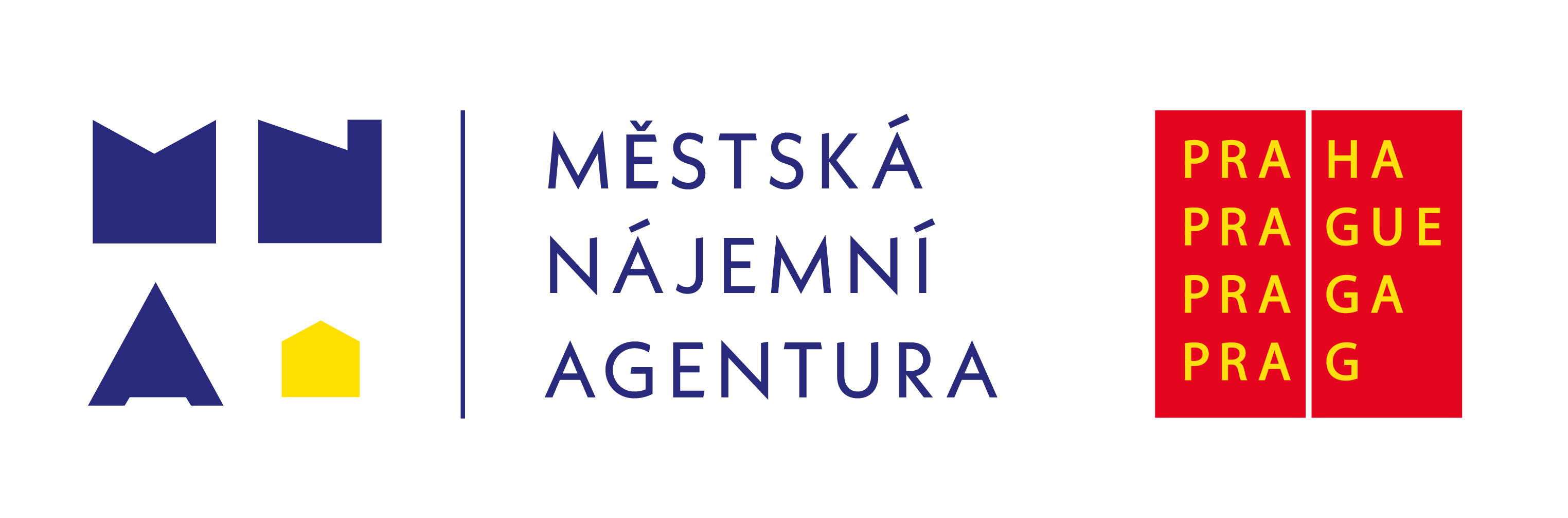 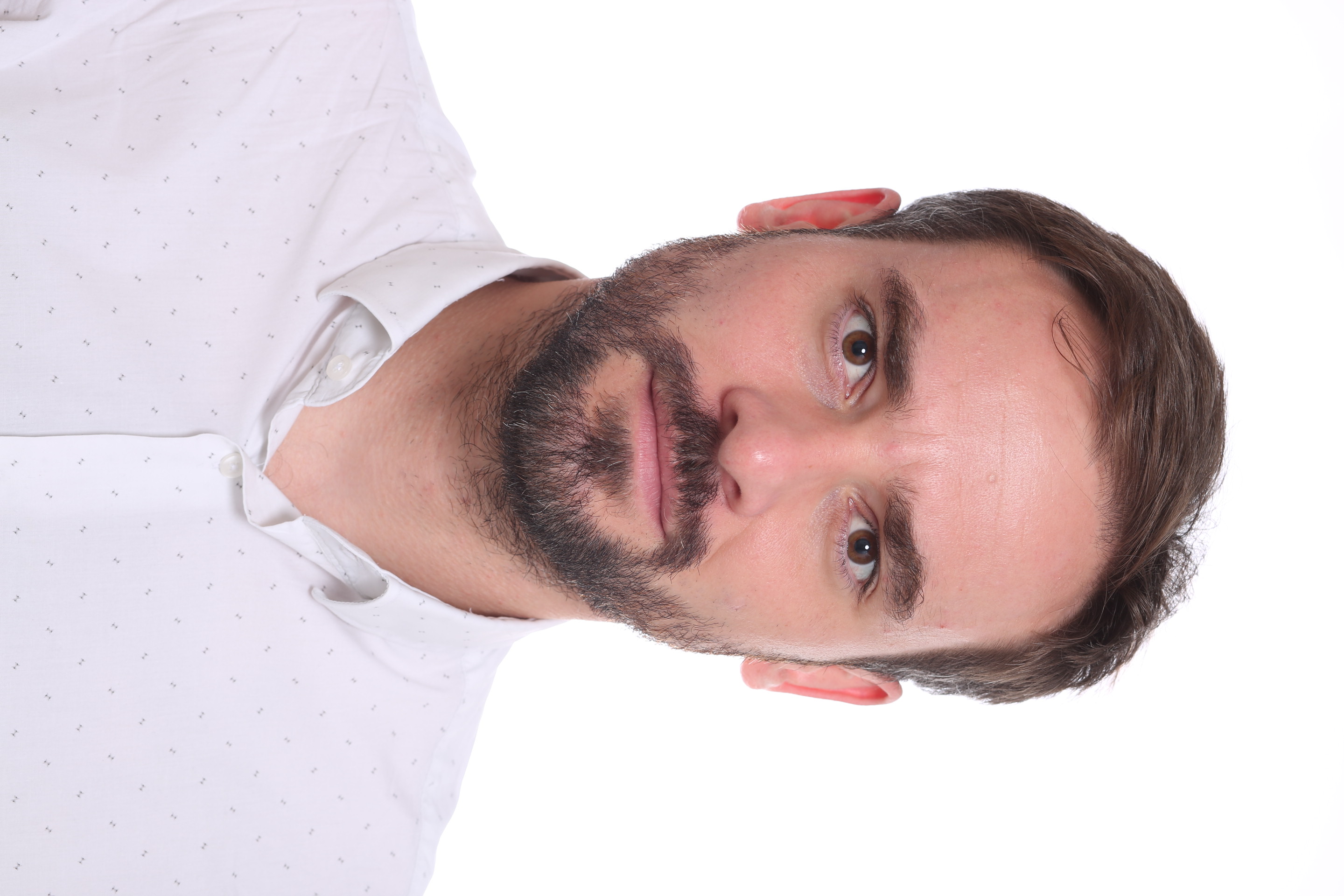 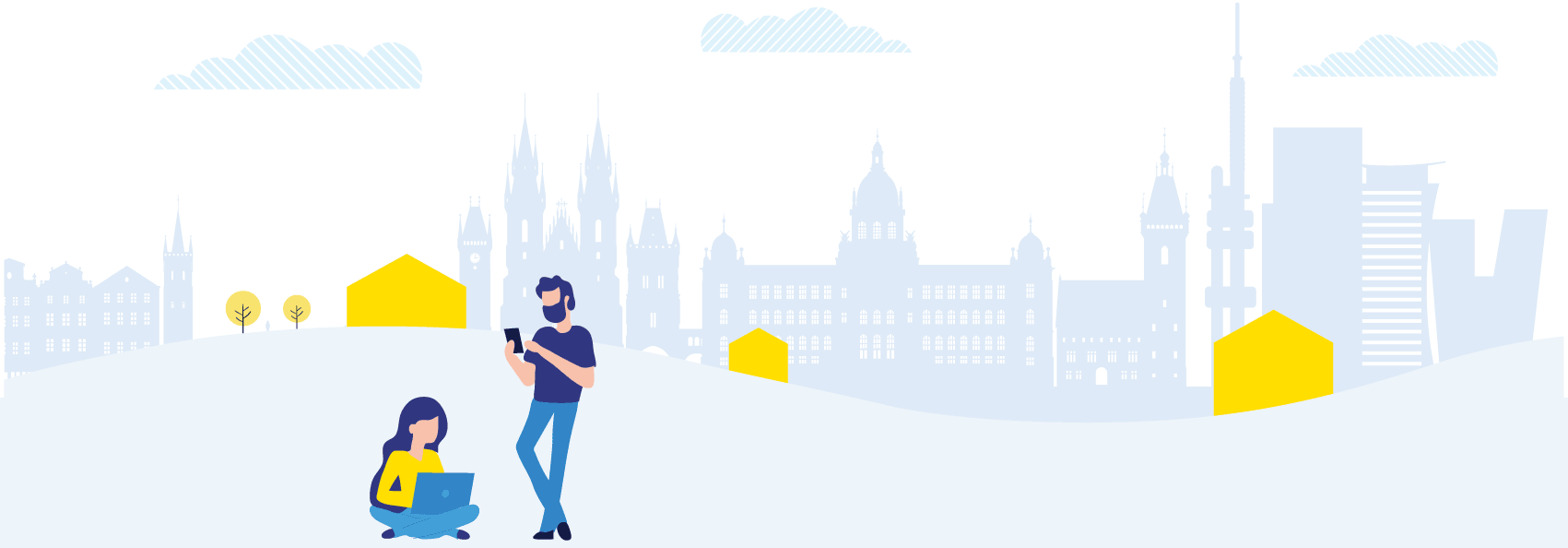 https://najemniagentura.praha.eu/ 

facebook.com/mestskanajemniagentura.cz/
Martin Hruška			martin.hruska@csspraha.cz		739 381 750
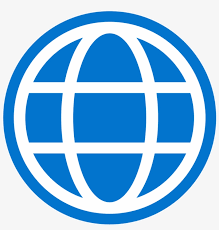 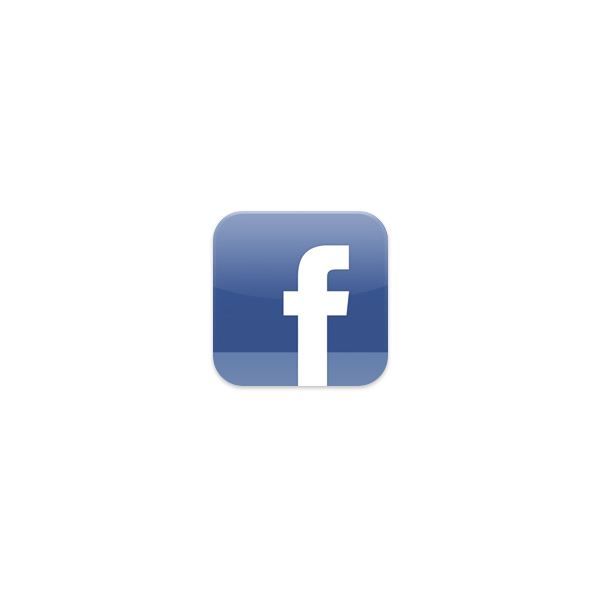